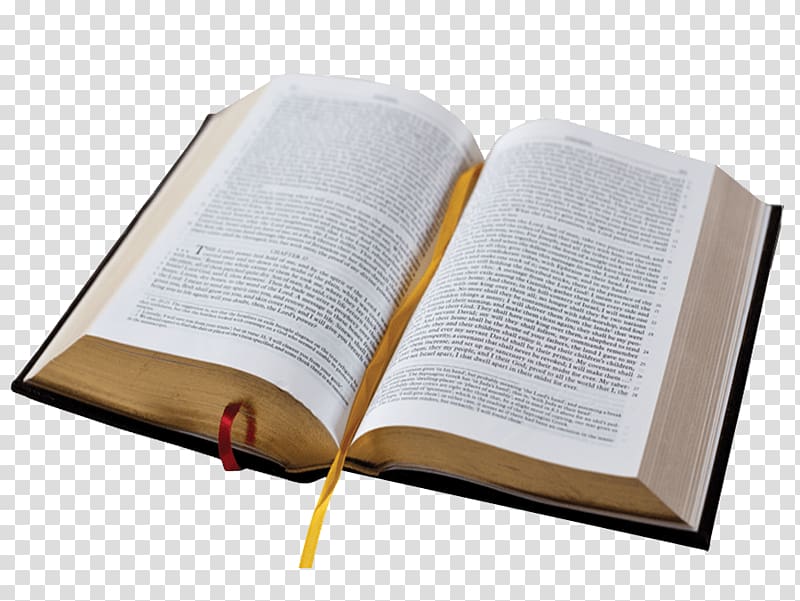 Урок чтения.Тема урока: И.Соколов-Микитов «Олени»
Учитель начальных классов 
МБОУ «Школа-интернат № 10»
 Кащенко Е.Н.
Вот, ребята, был звонок.
Начинается урок.
Повернитесь все назад,
Гости там у нас сидят.
Поздоровайтесь, вернитесь,
На меня все посмотрите!
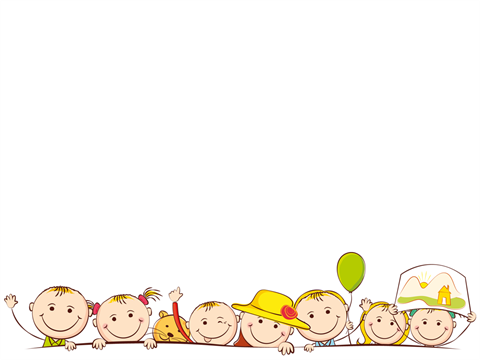 Сегодня на уроке будем
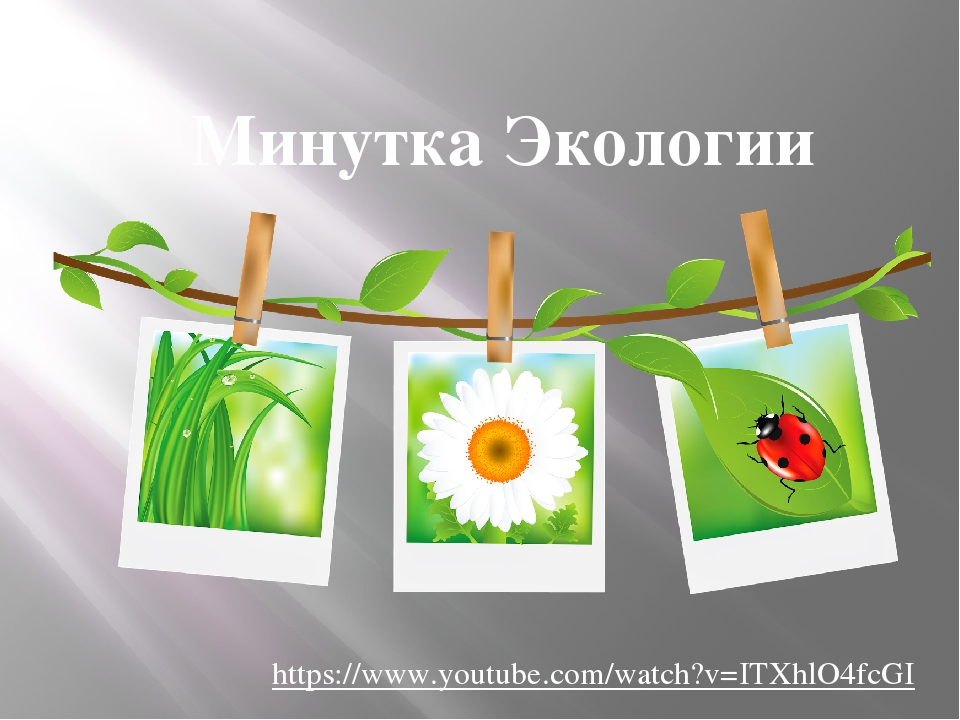 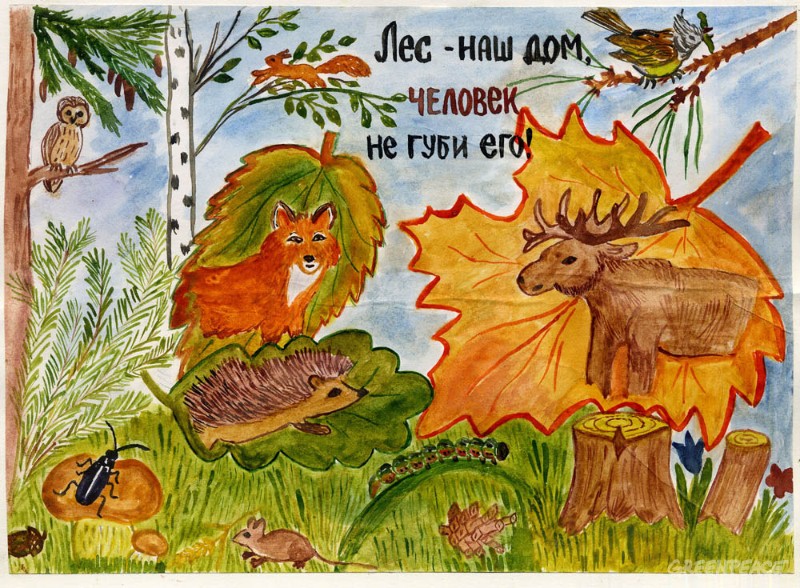 Проверка домашнего задания.
Какой рассказ мы 
читали на  прошлом уроке?
Кто автор рассказа?
О ком рассказ?
Откройте книгу на стр.68
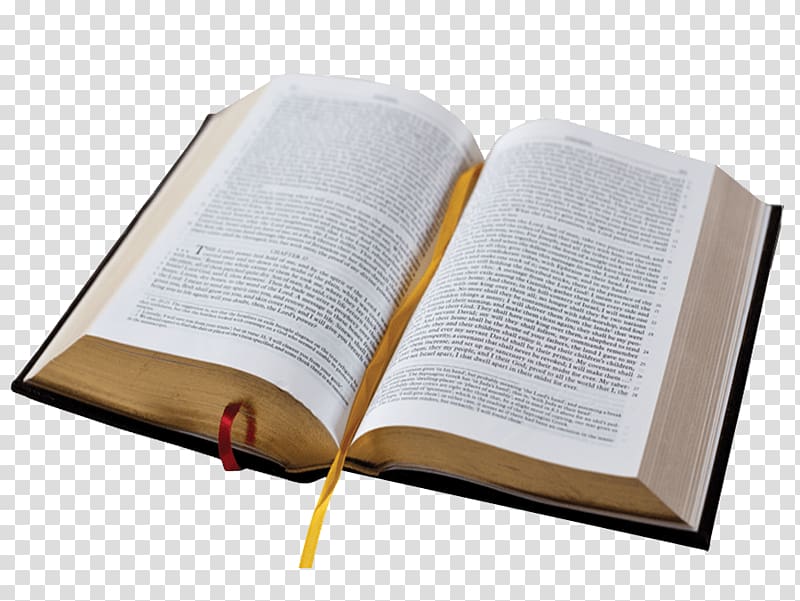 Будем читать .
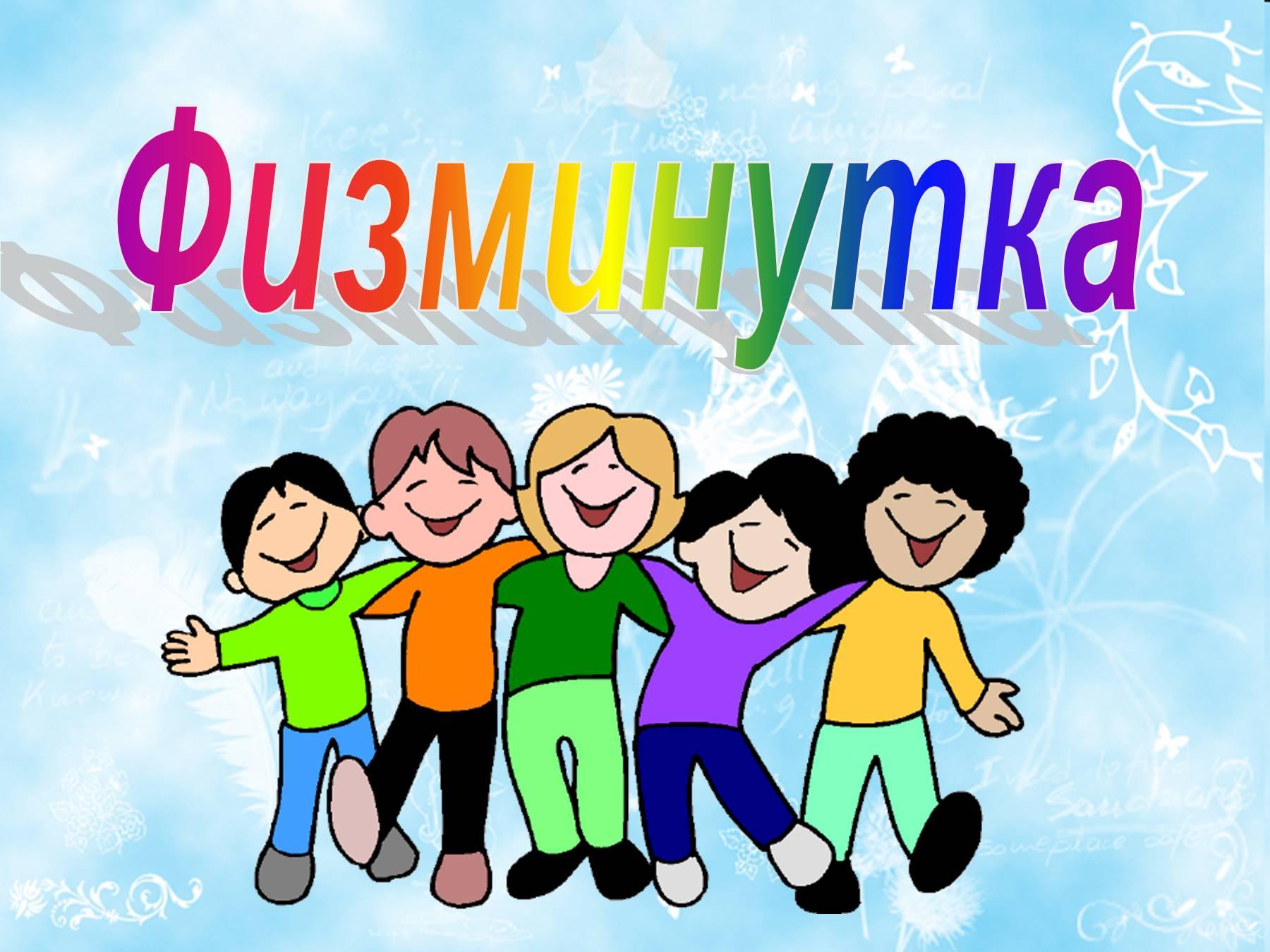 Игра «Закончи предложение»
Благородный олень…
На лесной поляне, …
Доверчиво…
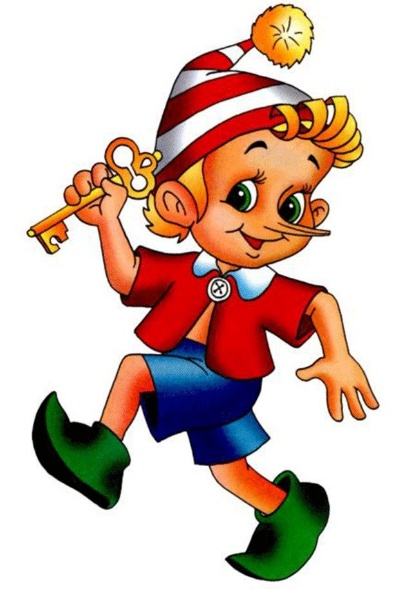 Где живут 
благородные олени?
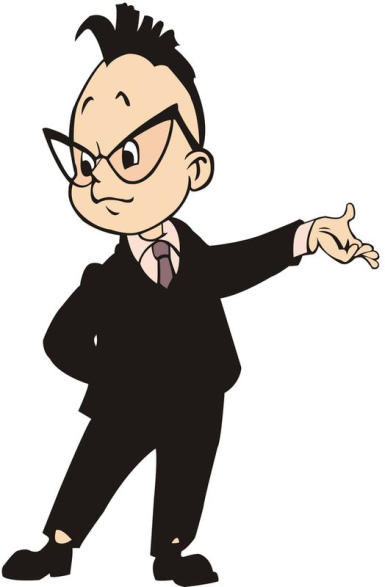 Как охотились на оленей
     в далёкую старину?
Лес дремучий, до свиданья!Ты расти на радость нам!Мы дружить с тобою будем, 
Добрый лес, могучий лес,
Полон сказок и чудес!
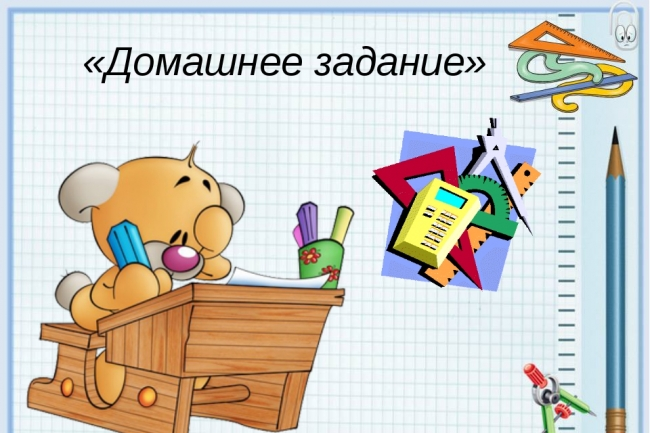 Читать рассказ на странице 68.
Урок окончен.
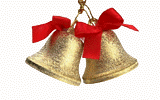